Достоинства и угрозы публичной аналитики рынка недвижимости
Юрий КарамаликовДиректор по бизнес-коммуникациям  ГК «МИЭЛЬ»Витязева ОксанаРуководитель отдела исследований ГК «МИЭЛЬ», сертифицированный аналитик-консультант рынка недвижимости (САКРН)
[Speaker Notes: Доклад на тему «Достоинства и угрозы публичной аналитики рынка недвижимости». 
Спикер: Юрий Иванович Карамаликов, директор по бизнес-коммуникациям ГК "МИЭЛЬ"
Соавтор/содокладчик: Оксана Юрьевна Витязева, руководитель отдела исследований ГК «МИЭЛЬ», сертифицированный аналитик-консультант рынка недвижимости (САКРН).
Согласованные тезисы: 
-- «Это две большие разницы, господа!» - о разновидностях аналитики, преследуемых целях и решаемых задачах.
-- Внешняя публичная аналитика  - основа PR-продвижения риэлторов и застройщиков. 
-- Внутренняя "публичная" аналитика – инструмент эксперта по недвижимости при работе с клиентами.
-- ДСП-аналитика для руководителей департаментов и офисов - основа для принятия решений, инструмент для работы со «сложными» клиентами и партнёрами.
-- Коммерческая (заказная) аналитика  - кто заказывает и почему. 
-- Угрозы публичной «независимой» аналитики на рынке недвижимости: 
(а) введение в заблуждение потенциальных покупателей и продавцов;
(б) фальсификация реальных данных об объектах РН в текущий момент;
(в) провокационные материалы в СМИ о близком «крахе» РН на основе вольных интерпретаций аналитических данных из разных "независимых" источников; 
(г) смешение понятий, терминов и методов анализа данных на РН, препятствующих сопоставлению результатов;
(д) откровенно рекламный или популистский характер публикуемых данных аналитики в СМИ с претензией на наукообразность.]
С чего всё началось…
Семь аргументов в пользу РГР: 
<…> 
5. Сертифицированная аналитика.
«Многие используют эту аналитику? Как она помогает вам увеличить объёмы бизнеса? Вы не ловили себя на мысли, что эта сертифицированная аналитика за ваши деньги есть в любых открытых источниках? Вы сами добываете нужную вам аналитику, в том числе и в Сбербанке вполне просто и легально.» 
(из обсуждения на форуме)
Цели аналитической деятельности
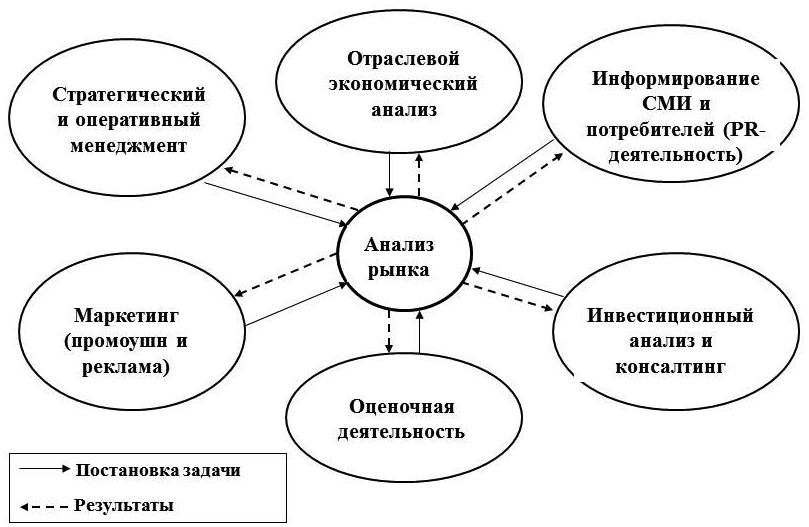 (С) Г.М. Стерник
«Это две большие разницы, господа!»
Внешняя публичная аналитика для СМИ
Внешняя публичная аналитика для партнёров и профессионального сообщества
Внутренняя "публичная" аналитика для сотрудников
Внутренняя аналитика для руководителей (ДСП) 
Коммерческая (заказная) аналитика для внешних профессиональных игроков рынка (TOP Secret)
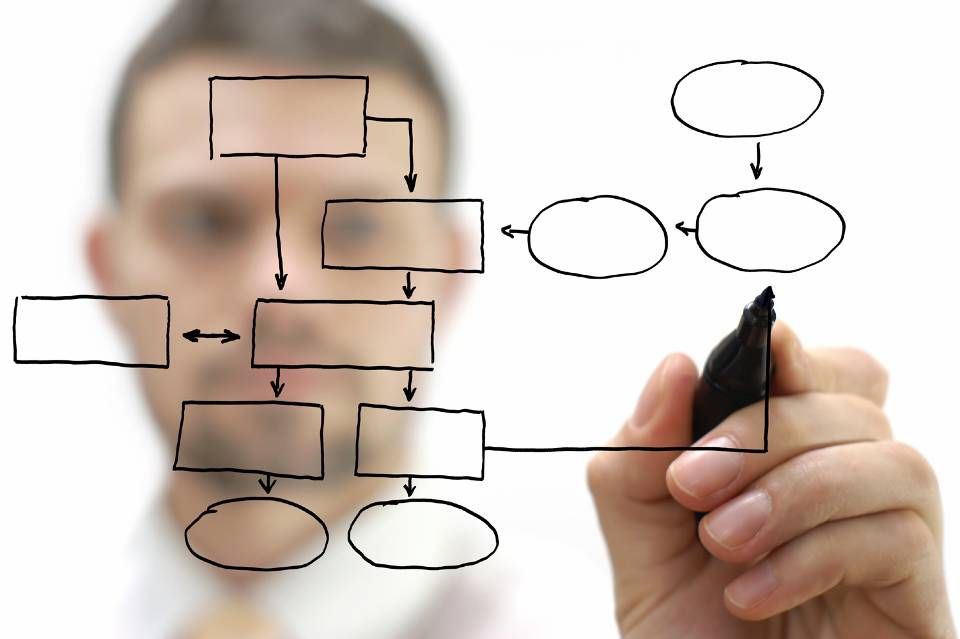 Основа PR-продвижения
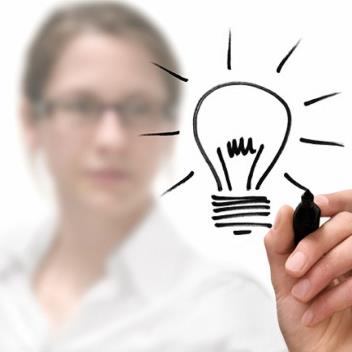 Публичная аналитика для СМИ
 аналитика регулярного рынка (ежемесячно/квартально), 
 условно-необычная аналитика (самые-самые а-ля «рейтинги»), 
 корпоративные новости (проекты, события),
 релизы-рассуждения, экспертные мнения.
Публичная аналитика для профессионального сообщества
Публичная аналитика по запросам госорганов, партнёров
Инфоповод года. Недвижимость. 22/03/18
«Медиалогия» и REPA подвели итоги 2017 года:
Проанализированы 736 512 сообщений в 43 683 СМИ,
1914 компаний и брендов РН,
> 500 инфоповодов.
В ТОП-15 первыми вошли 8 инфоповодов, основанных на аналитических исследованиях.
Аналитику регулярно публикуют 15 СМИ из ТОП-20 самых цитируемых медиаресурсов РН http://www.mlg.ru/ratings/media/sectoral/5740/ 
Организаторы отметили в итоговом пресс-релизе: «Аналитика + PR – верная дорога в ТОП»  
(С) Медиалогия
Аналитика по запросам СМИ
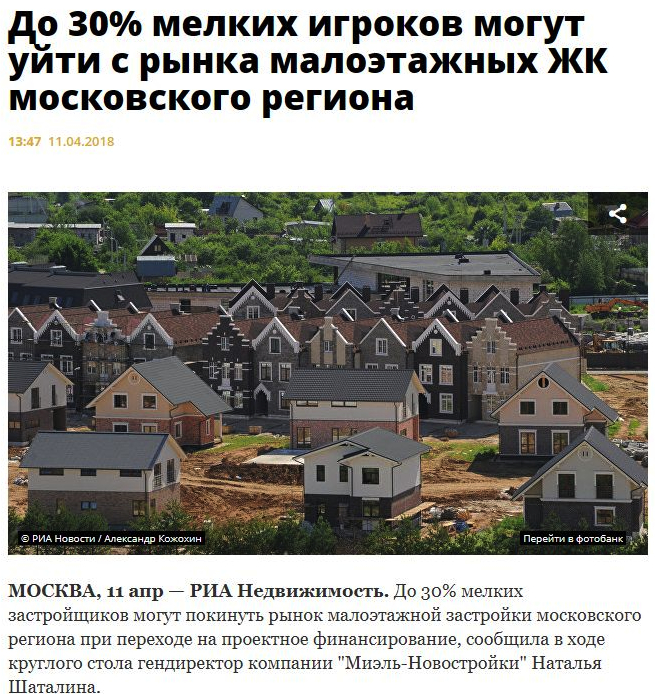 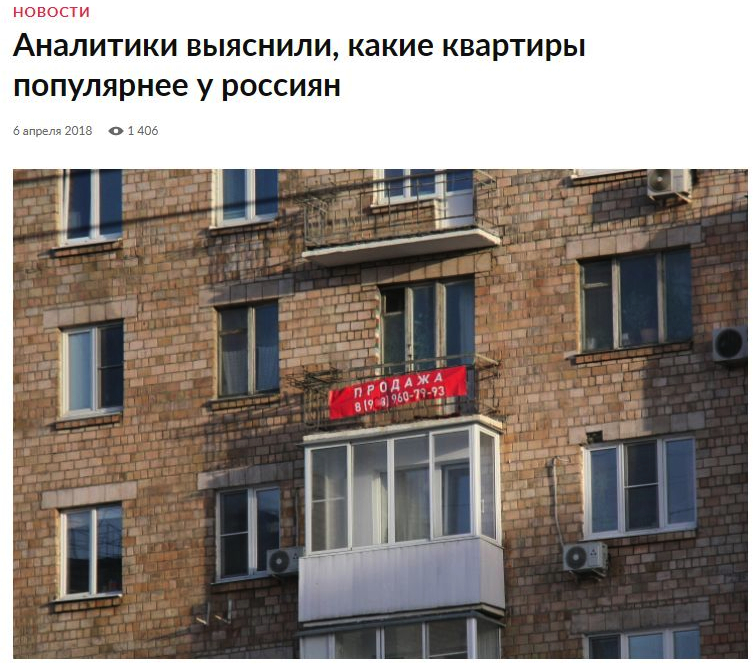 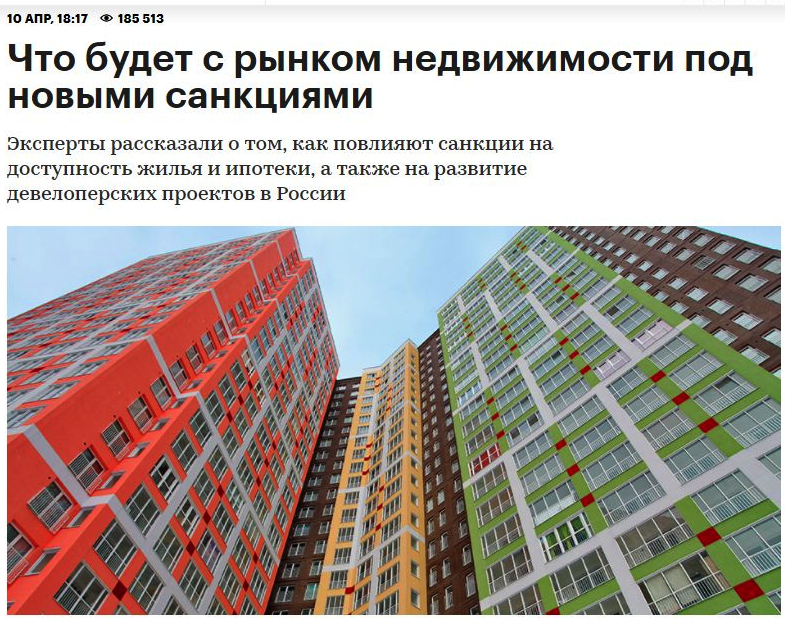 Инструмент эксперта по недвижимости
«Период экспозиции» v.s. «Цена продажи»
Динамика цен за один/несколько периодов 
Прогноз развития ситуации на рынке недвижимости
«Доходность» v.s. «Ликвидность»
«Цена предложения»  v.s.  «Цена продажи»
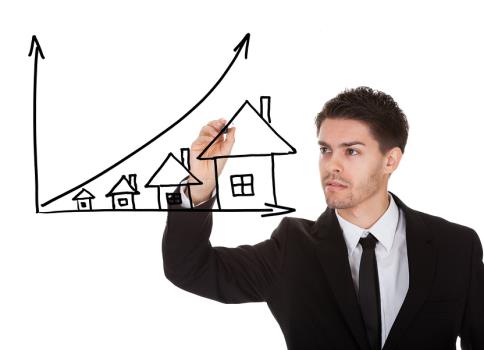 Потребность сотрудников в информации
Состав респондентов ГК «МИЭЛЬ» (425)
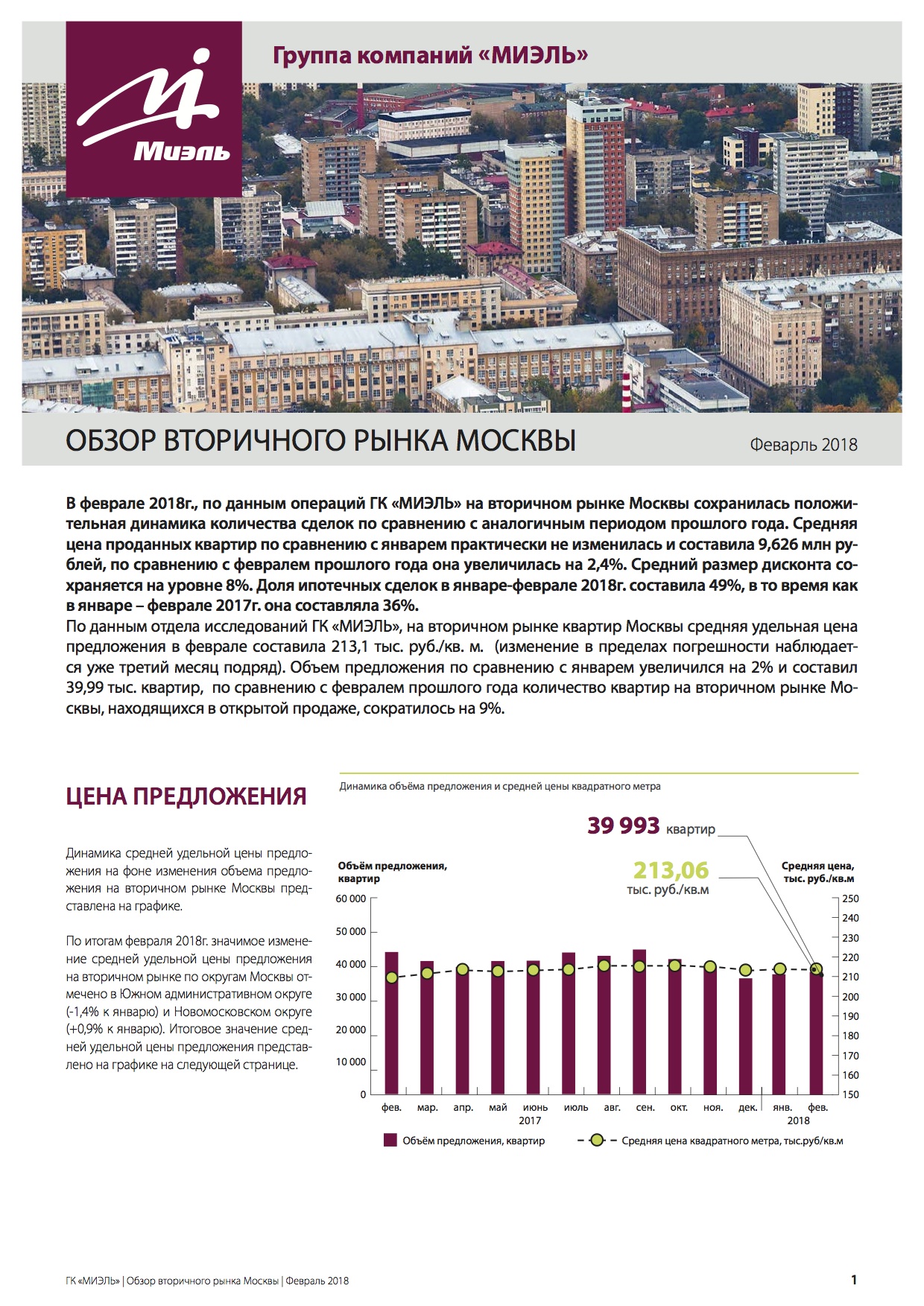 Ежемесячная аналитика для экспертов
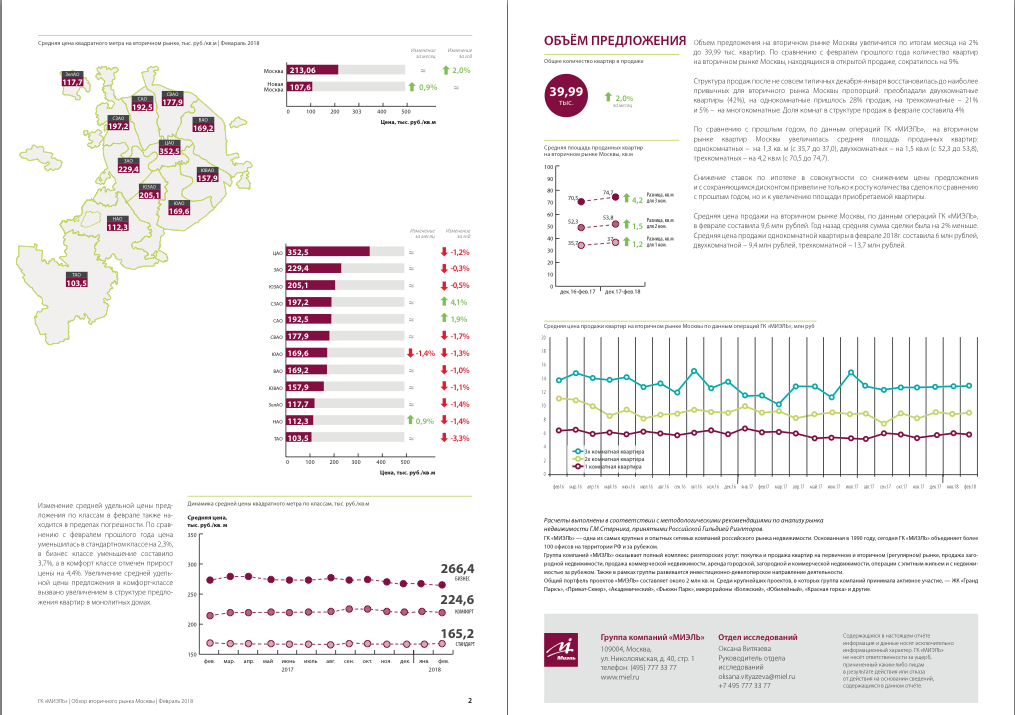 Доклады на ВЖК-2017. Доля «аналитики»
Пр: Отчёт в Мосгорстат ежеквартальный
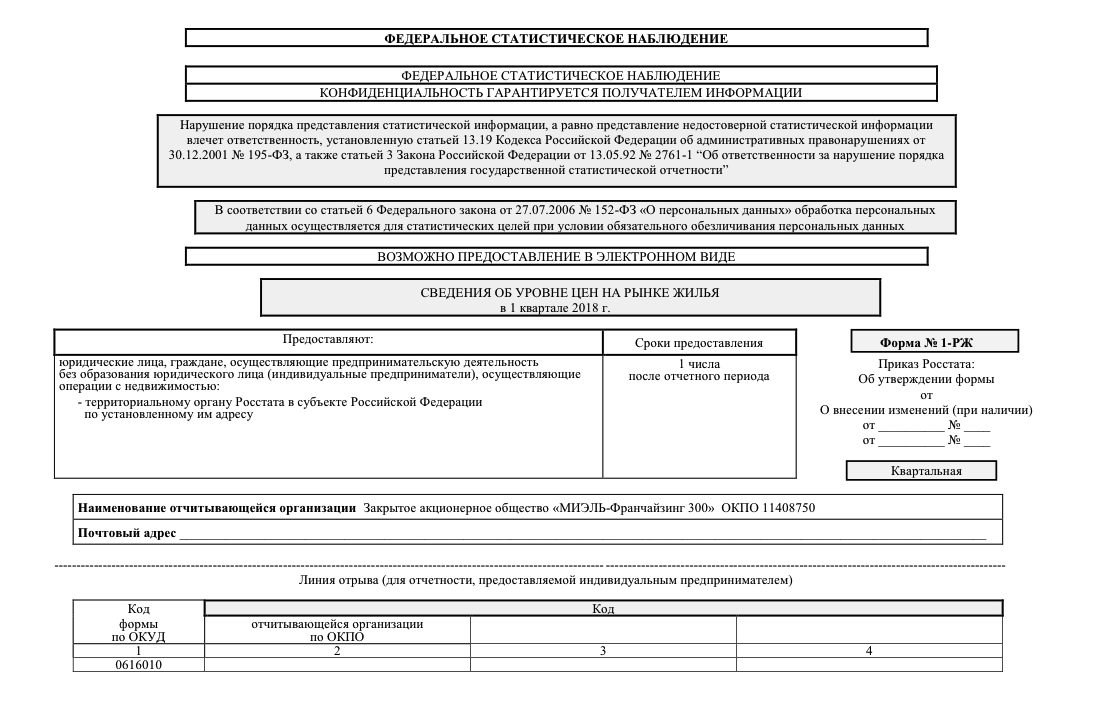 Основа для принятия решений
Сравнение показателей деятельности офисов, бизнес-единиц: 
между собой
с рыночными данными 
Сравнение показателей с конкурентами: 
Продажи по ДДУ
Базы объектов
Портфели объектов
Продвижение в интернете
Бенчмаркинг
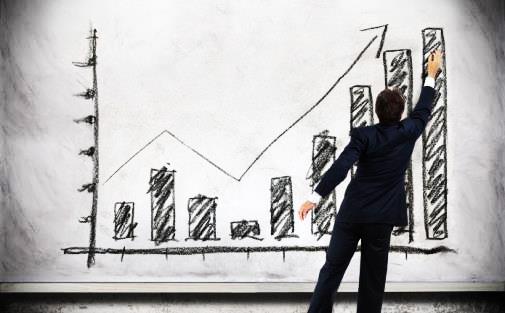 Пр: Сравнение с конкурентами
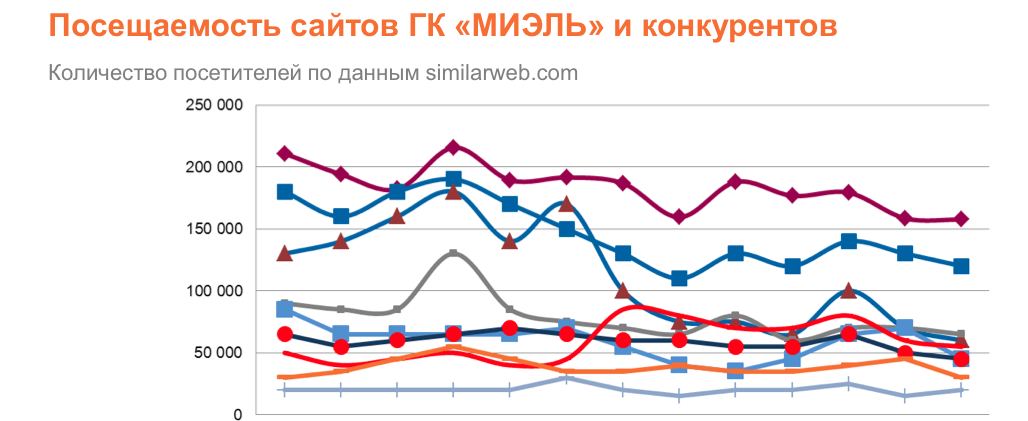 Пр: Сравнение с конкурентами
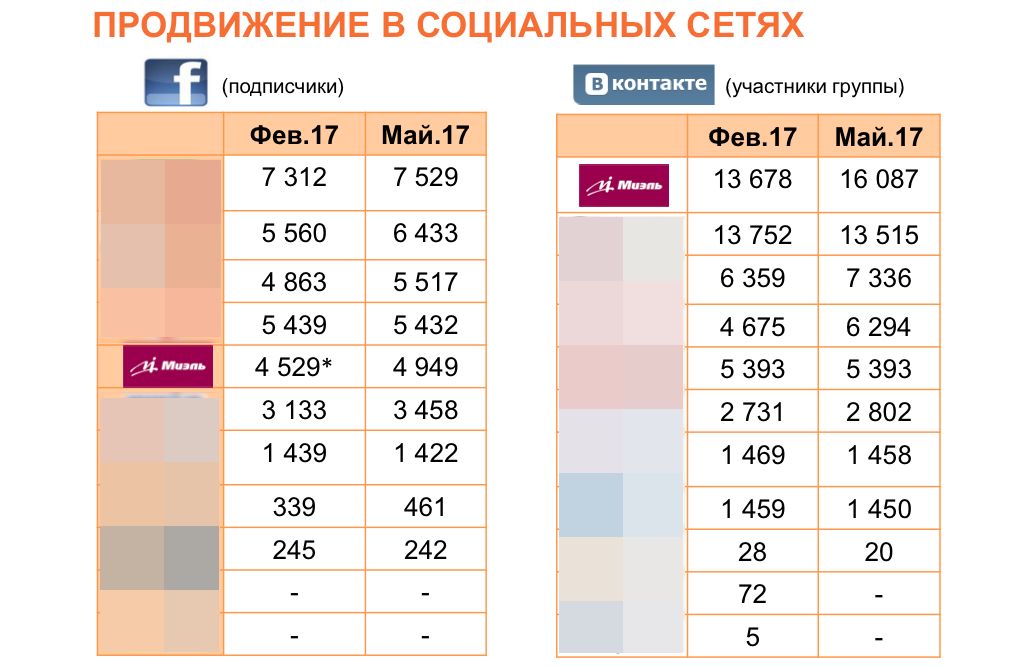 Заказная аналитика – кому и зачем
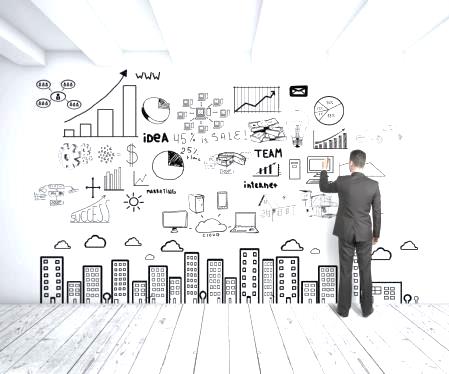 Застройщики-партнёры  
Девелоперы
Страховые компании 
Банки и др. фин.организации  
Частные инвесторы
Частные клиенты 
Госструктуры
Прочие коммерческие компании
Угрозы «независимой» аналитики РН
Введение в заблуждение покупателей и продавцов
Фальсификация реальных данных об объектах РН
Провокационные материалы в СМИ о близком «крахе» РН
Смешение понятий, терминов и методов анализа данных на РН, препятствующих сопоставлению 
Откровенно рекламный или популистский характер публикуемых данных аналитики в СМИ
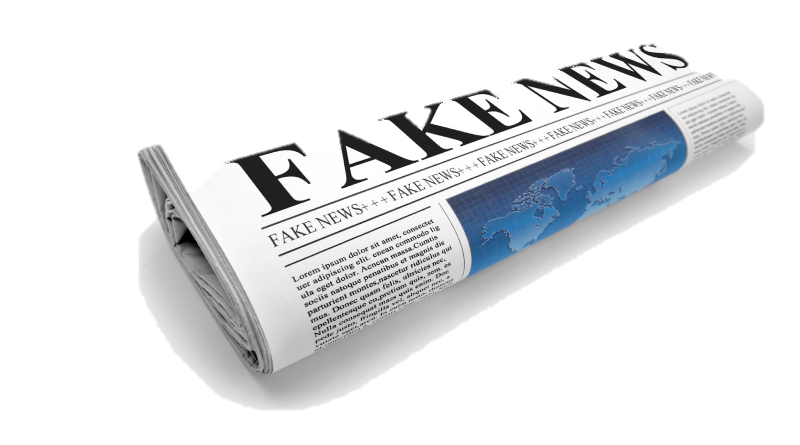 Плюсы публичной аналитики
Доступнее и понятнее обывателю
Красочно подаётся (инфографика)
Более эмоциональная и потому лучше запоминается
Меньше непонятного и пугающего
В итоге оказывает более эффективное воздействие на клиента! 
Стоит ли этому поучиться?!    
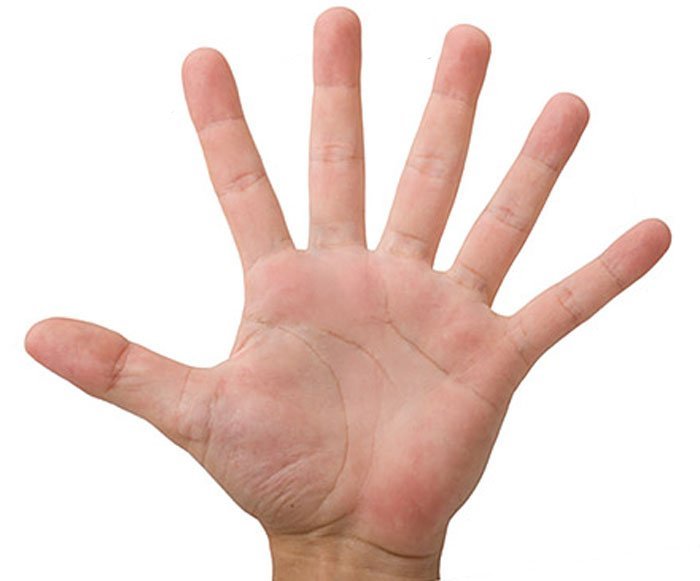 Публичная аналитика (инфографика)
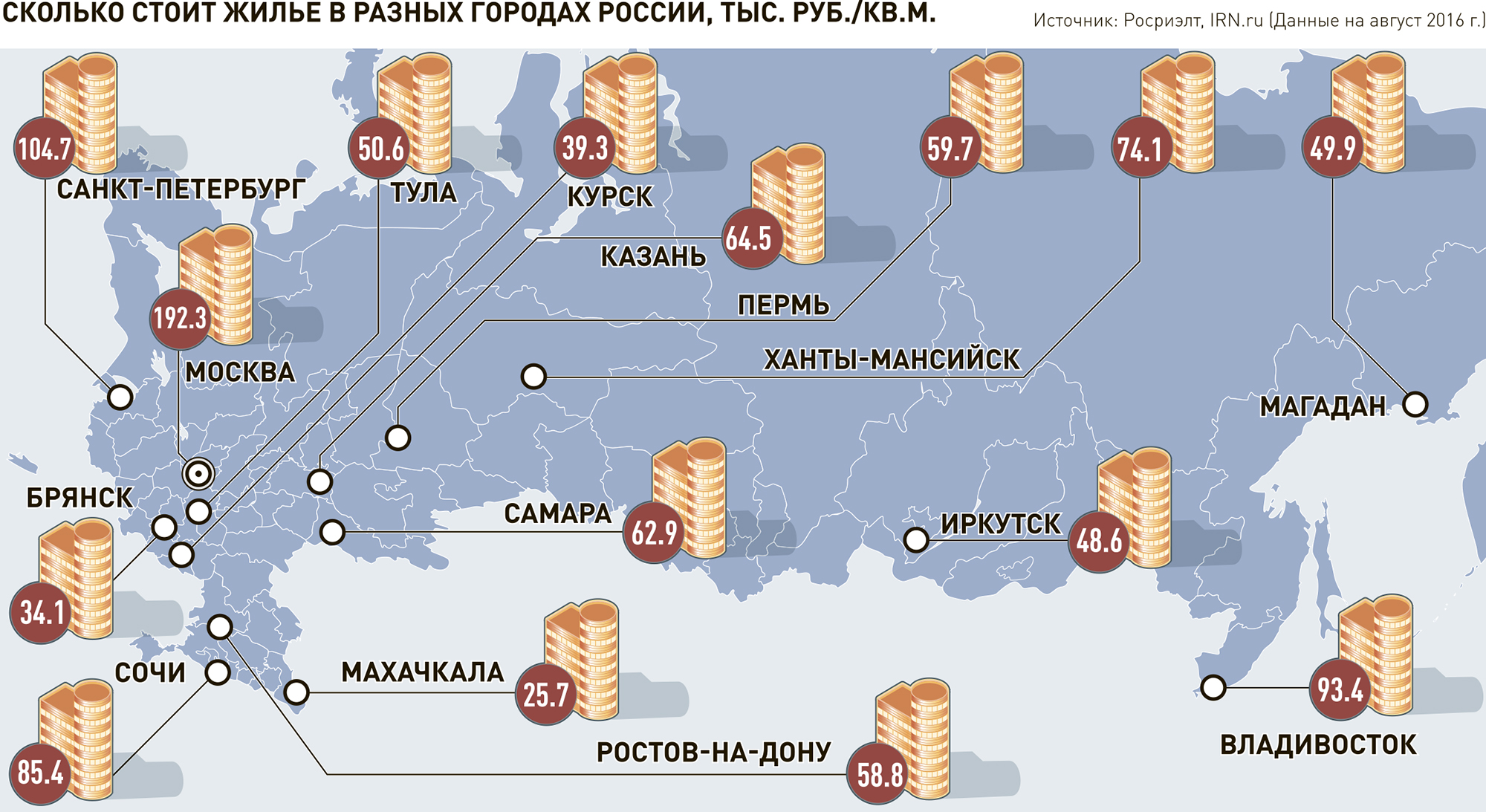 Публичная аналитика (инфографика)
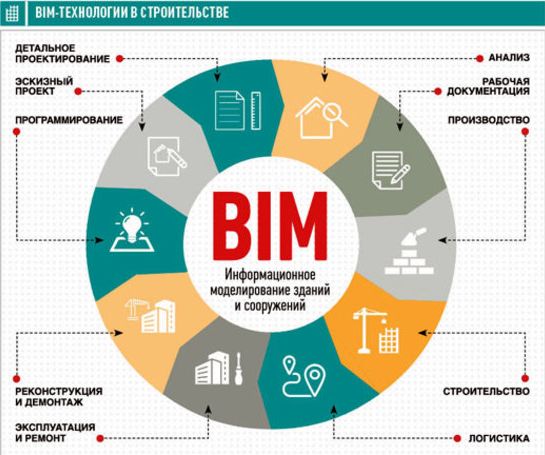 Публичная аналитика (инфографика)
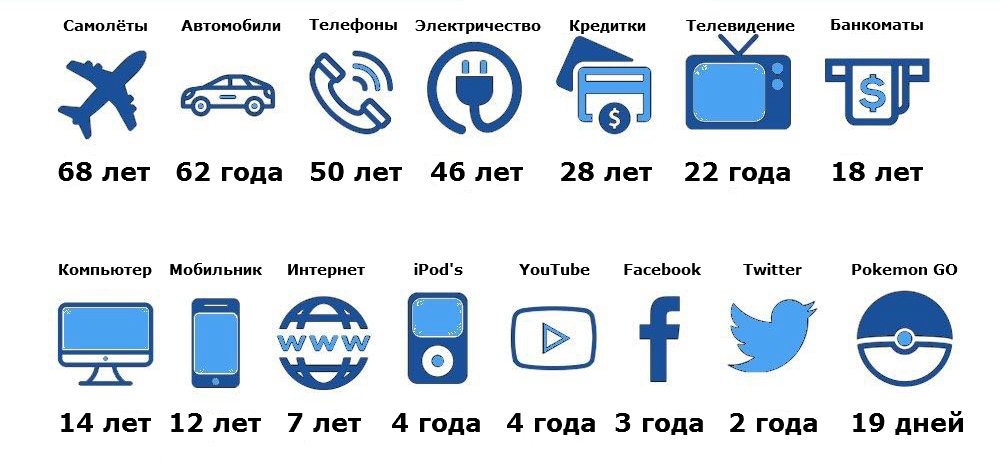 Благодарю за внимание!
Карамаликов ЮрийДиректор по бизнес-коммуникациям
Группа компаний «МИЭЛЬ»yuri.karamalikov@miel.ru